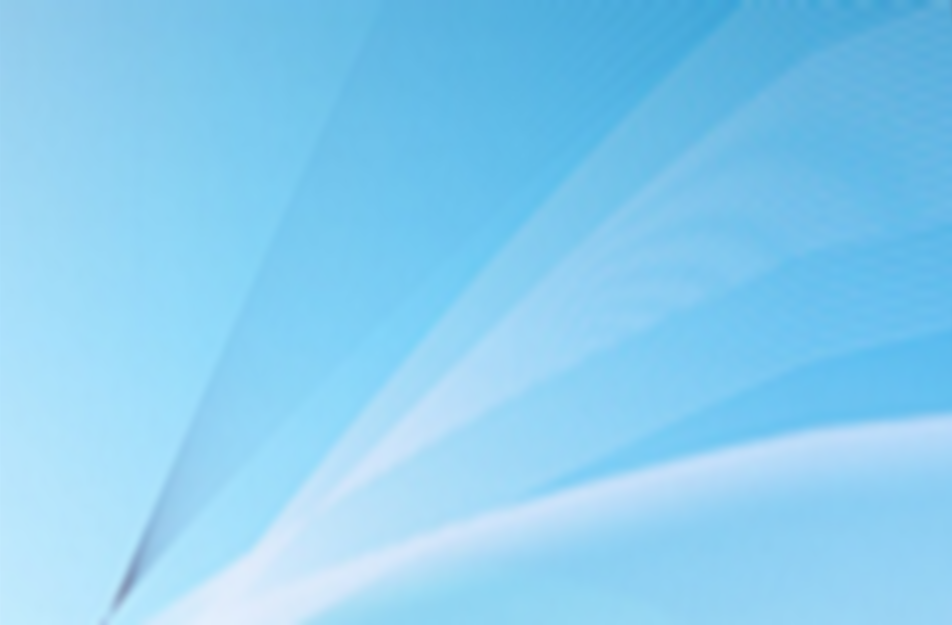 При реализации проекта используются средства государственной поддержки, выделенные в качестве гранта в соответствии с распоряжением Президента Российской Федерации от 18.09.2013 №348-рп и на основании конкурса, проведенного ОБЩЕРОССИЙСКИМ ОБЩЕСТВЕННЫМ ДВИЖЕНИЕМ "ГРАЖДАНСКОЕ ДОСТОИНСТВО"
spros-online.ru
ripi-test.ru
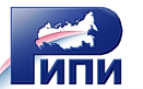 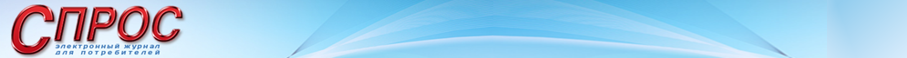 1
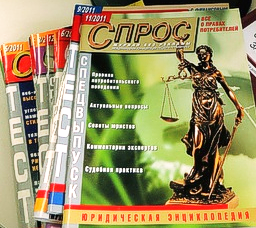 РИПИ 
С 2004, проводит испытания потребительской продукции на безопасность и качество и  занимается исследованием проблем потребительского рынка

Начиная с 2012 года РИПИ сделал несколько попыток получить грантовую поддержку на возрождение журнала «СПРОС». По итогам конкурса,  проведенного общероссийским общественным движением "ГРАЖДАНСКОЕ ДОСТОИНСТВО"
 поддержка была получена,    в 2014 году была создана электронная версия журнала «СПРОС» - потребительский портал «СПРОС».
ЖУРНАЛ «СПРОС»
С 1992 по 2011 год было проведено около 700 сравнительных потребительских испытаний.

Совместно с Российским институтом потребительских испытаний (РИПИ) (Институт был создан в 2004 году на основе испытательной службы журнала «СПРОС») ежегодно тестировал более 500 различных товаров и публиковал их результаты. В  2012 году издание закрылось из-за проблем финансового характера, не выдержав неравных условий конкуренции с изданиями, публикующими рекламу
С целью сохранения статуса независимости и непредвзятости, журнал не публиковал рекламу, как это предписывается международными правилами для потребительских изданий, издавался на деньги от подписки.
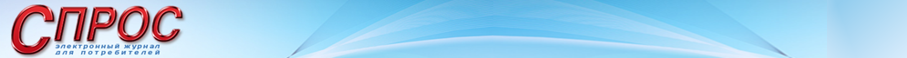 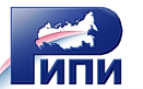 2
Право быть информированным
Право на безопасность продукции
гарантия безопасности для жизни
гарантия на достоверную и полную информацию о любом приобретаемом товаре
гарантия здоровья потребителя
гарантия безопасности окружающей среды
возможность выбора при наличии достоверной информации
отсутствие вреда при эксплуатации
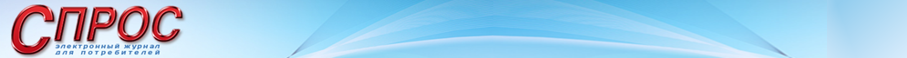 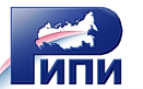 3
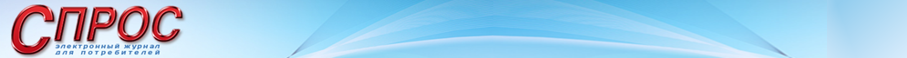 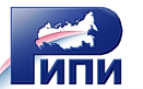 4
- Повышение защищенности граждан путем оперативного оповещение всех участников рынка об опасных и некачественных товарах, систематизации и анализа информации об опасных и некачественных товарах с целью выявления наиболее неблагополучных сегментов рынка, ненадежных торговых марок, недобросовестных производителей и поставщиков продукции.
- Повышение уровня грамотности и образования граждан в области защиты прав потребителей.
 - Развитие общественной активности граждан по защите своих потребительских прав и интересов в правовом поле.
- Обеспечение обратной связи граждан с государственными контрольно-надзорными органами, работающими на потребительском рынке.
- Мониторинг эффективности исполнения контрольно-надзорных функций и фокусировка внимания надзорных органов на наиболее злободневных проблемах потребительского рынка, дающие возможность повысить уровень защищенности потребителей.
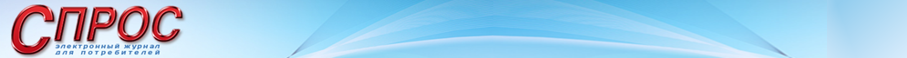 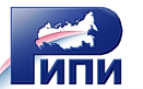 5
1  Ресурс выступает в качестве квалифицированного «диагноста» (а иногда и «врача-специалиста») по вопросам защиты прав потребителей - все потребители, обратившиеся на данный портал или оставившие на нем специальную заявку, смогут получить бесплатную квалифицированную консультацию и первичную экспертную оценку проблемы. 
2  Постоянно обновляемая подборка материалов портала посвящена теме защиты права потребителей на безопасную и качественную продукцию - одной из наиболее актуальных тем защиты прав потребителей на сегодняшний день.
3. Все публикуемые материалы практического характера создаются специалистами РИПИ и квалифицированными экспертами, имеющими большой опыт работы (от 10 до более 20 лет) в сфере потребительского рынка, в том числе в журнале «СПРОС». 
4  На портале разбираются и анализируются типичные ошибки, чаще всего совершаемые потребителями при попытке защитить свои права, демонстрируются на практике примеры правильного и ошибочного потребительского поведения. 
5  На портале приводятся  реальные ответы, полученные потребителями от государственных и коммерческих структур в процессе защиты своих интересов, а также юридический анализ предоставленных потребителями документов. 
6   В качестве основного иллюстративного материала используются  как примеры из практики обратившихся на портал потребителей, так и эксклюзивные материалы собственных исследований и испытаний РИПИ и журнала "СПРОС", актуальные и накопленные за весь период работы.
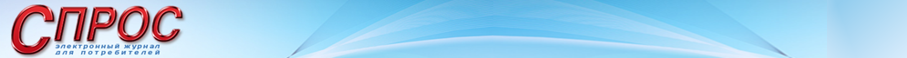 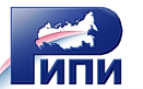 6
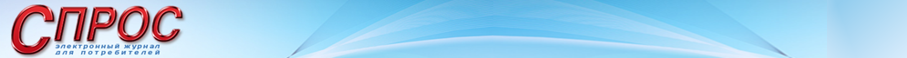 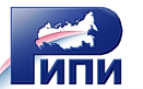 7
Любой гражданин получает возможность заполнить специальную заявку о проблемном или опасном товаре. Для этого нужно нажать на кнопку «Пожаловаться» и заполнить анкету. При этом он может совершенно бесплатно, без проволочек получить квалифицированную консультацию. В процессе обработки заявки технические специалисты, юристы и эксперты РИПИ помогают потребителю грамотно составить заявление в профильный государственный контрольно-надзорный орган и, при необходимости, силами специалистов РИПИ и квалифицированных экспертов произвести необходимые испытания, подтверждающие опасные свойства или несоответствие заявленным свойствам.
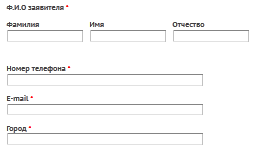 Более того: сотрудники сайта «СПРОС» проконтролируют, как проходят по инстанциям обращения граждан, а затем опубликуют на портале принятые решения. Таким образом, проводится мониторинг работы госструктур.
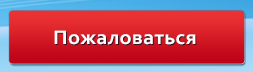 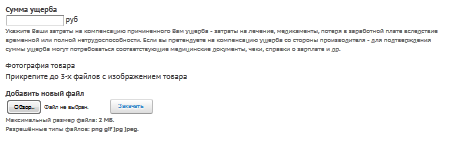 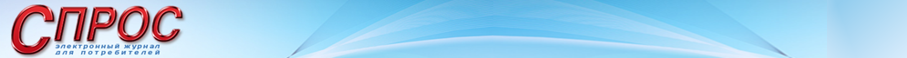 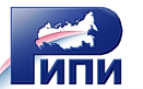 8
Наши сотрудники в лучших традициях журнала «СПРОС» продолжают проводить тесты товаров и продуктов в ведущих лабораториях страны и по собственным методикам. На портале систематически публикуются результаты этих исследований, из которых посетители сайта узнают, какие продукты действительно качественные и полезные, а какие – нет.

В 2014 году РИПИ провел 20 тестов, в которых были протестированы более 100 образцов. Наибольшее внимание было уделено молочной и овощной продукции.
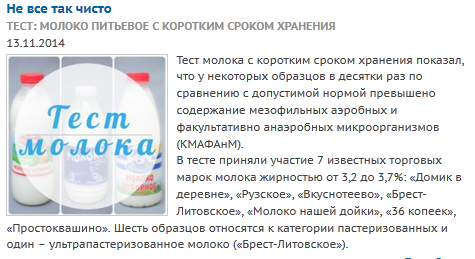 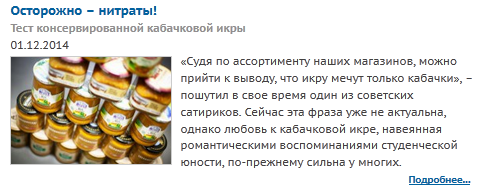 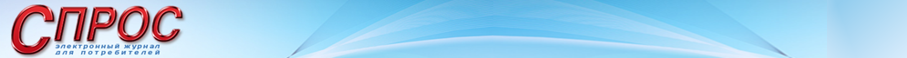 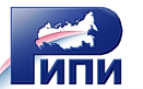 9
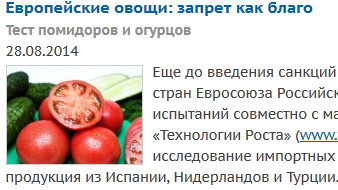 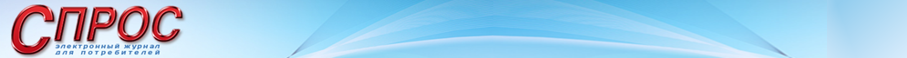 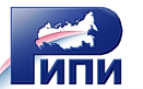 10
Тест обезжиренного творога

Достаточно тревожные показатели были получены и при тестировании молочной продукции (обезжиренного творога) в основном отечественных производителей – у 6 образцов из 7 были выявлены нарушения по микробиологическим показателям  - по содержанию дрожжей, плесени и иных нарушениях,  в том числе у 2 образцов была обнаружена кишечная палочка.

Результаты проведенных испытаний и информация о выявленных опасных товарах, проблемах и  несоответствиях размещаются как на сайте электронного журнала для потребителей СПРОС www.spros-online.ru так и на сайте Российского института потребительских испытаний www.ripi-test.ru, а также распространяется через другие СМИ. По фактам выявленных нарушений осуществляется рассылка информационных писем производителям и поставщикам опасной и некачественной пищевой продукции,  в соответствующие государственные органы контроля и надзора.  Информация о ходе разбирательств по проблемным случаям и о реакции государственных органов также размещается на сайтах РИПИ и СПРОС.
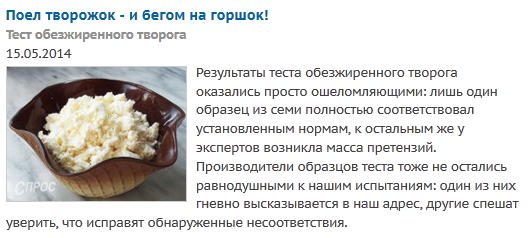 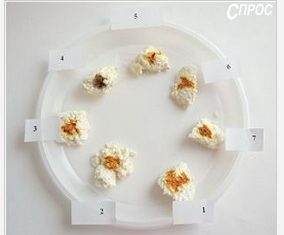 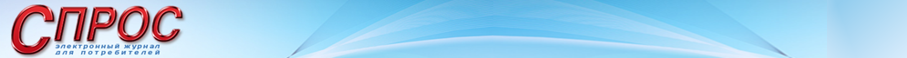 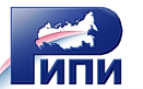 11
Кукуруза консервированная
Томаты импортные
Огурцы отечественные
Майонез
Оливковое масло
Томаты отечественные
Молоко
Пельмени
Шоколад темный
Мороженое «пломбир»
Сметана
Шпроты в масле
Огурцы импортные
Сосиски «Молочные»
Яйца куриные
Консервы «Тунец»
Творог обезжиренный
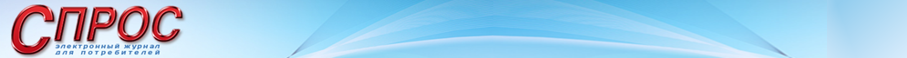 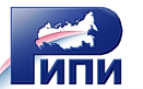 12
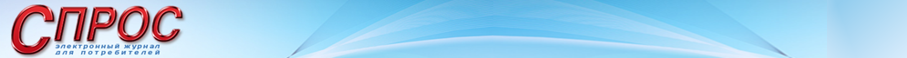 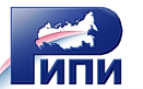 13
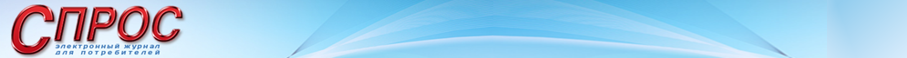 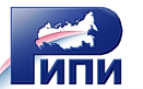 14
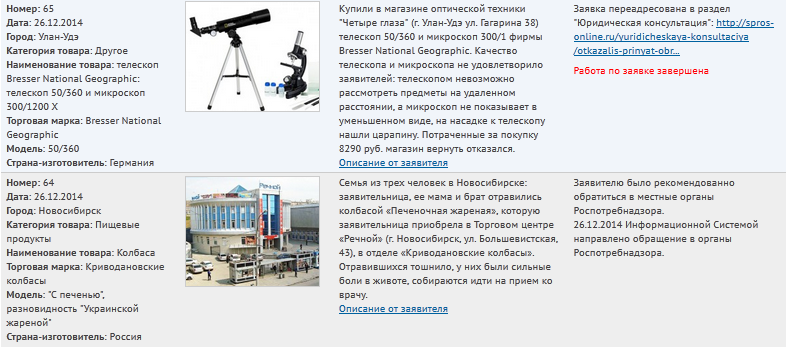 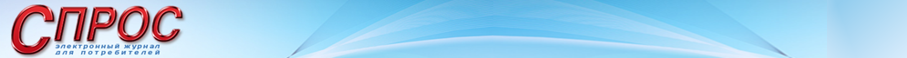 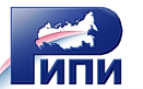 15
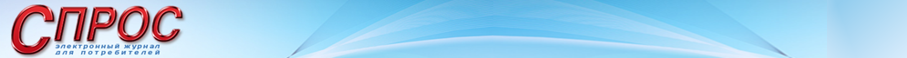 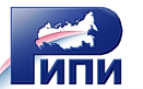 16
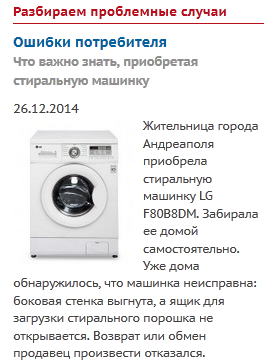 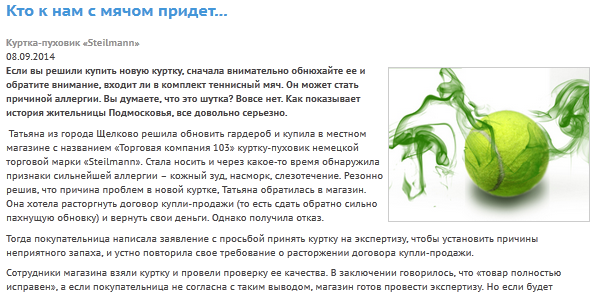 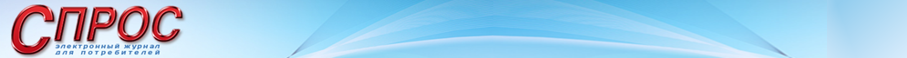 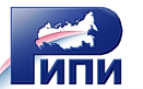 17
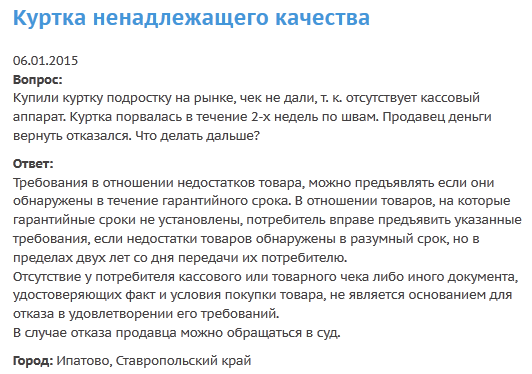 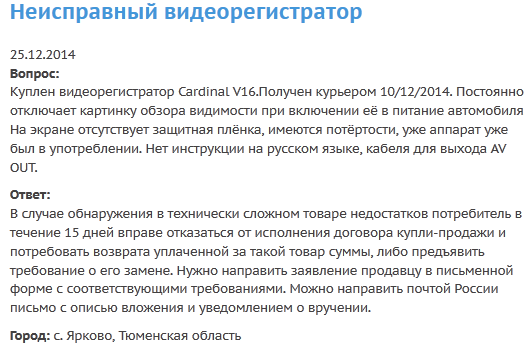 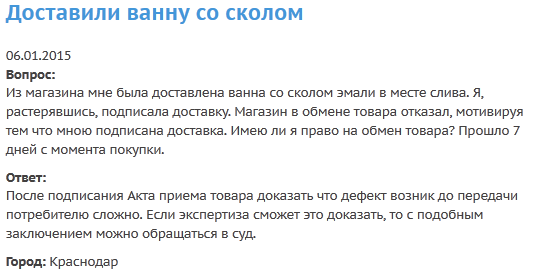 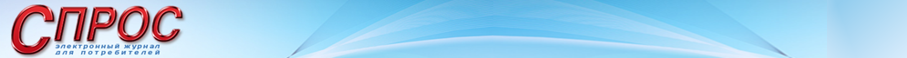 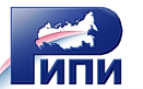 18
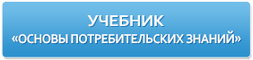 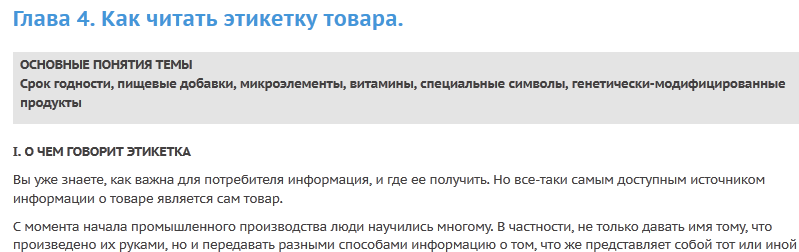 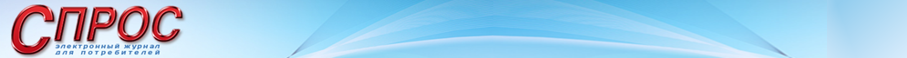 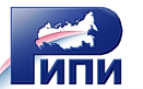 19
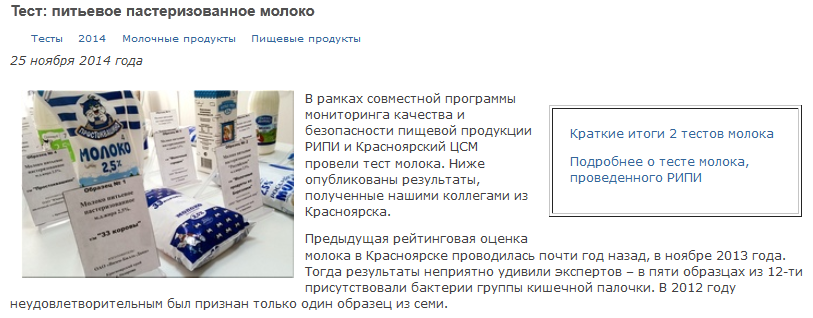 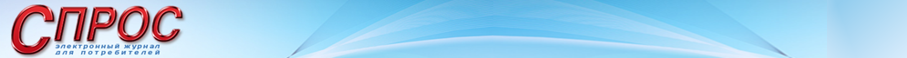 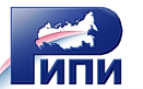 20
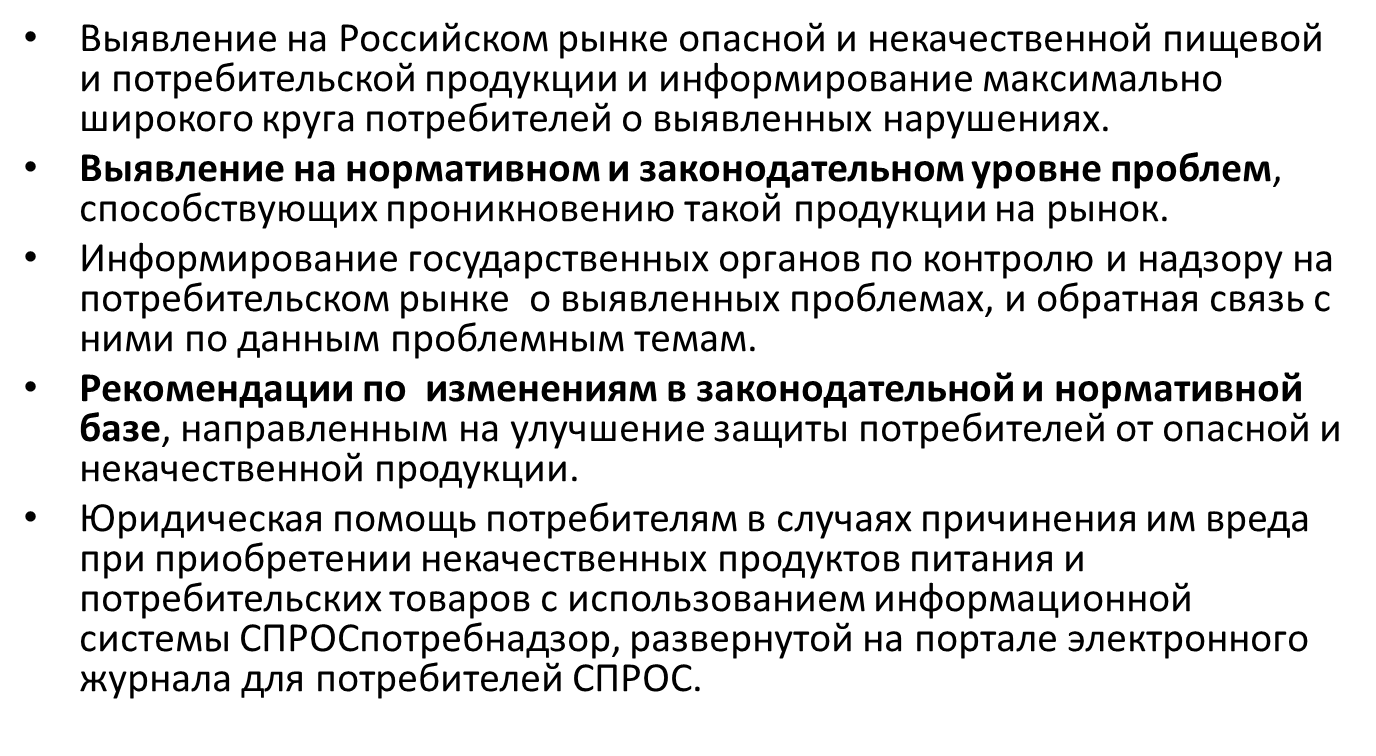 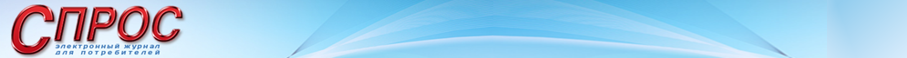 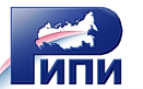 21
Предоставление гражданам объективной информации для осуществления правильного выбора является особенно актуальным в связи с происходящими в настоящий момент изменениями на рынке продовольственных товаров и высокой вероятностью проникновения на него опасной и некачественной продукции от новых, не представленных раньше на Российском рынке производителей и поставщиков

Дальнейшее продвижение портала в Интернете в том числе в социальных сетях. В перспективе предполагается объединение потребителей вокруг данного ресурса (аналогичное существовавшему некогда объединению потребителей вокруг журнала "СПРОС"), создание своего рода социальной потребительской сети. 

Дальнейшее расширение деятельности на регионы. Привлечение к мониторингу качества и безопасности продуктов питания наиболее активных региональных потребительских и других общественных организаций, создание общих программ по мониторингу безопасности продукции
 
Разработка в 2015 году программы мониторинга соблюдения прав граждан по защите их интересов как потребителей в регионах РФ в части обеспечения безопасности и качества пищевой продукции.
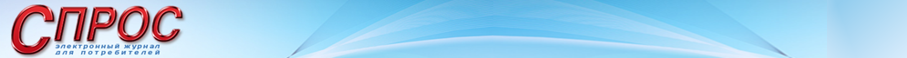 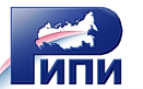 22
Исследования, проводимые РИПИ в последнее время, показывают, что вопрос  качества и безопасности товара на потребительском рынке достаточно остро стоял и до последних событий,  связанных с санкциями и ответными мерами, принятыми РФ. 
Однако еще большую актуальность тема продовольственной безопасности приобрела сейчас, когда введение РФ ограничений на поставки продовольственной продукции из стран ЕС, США, Австралии и ряда других государств привели к весьма существенным изменениям на рынке продовольственных товаров. На Российский рынок в сжатые сроки должно выйти большое количество новых поставщиков из стран, традиционно не представленных на нём ранее, одновременно также  должна существенно   увеличиться доля отечественных производителей. В такой ситуации у любого недобросовестного производителя или поставщика всегда возникает  соблазн воспользоваться моментом и ввести на рынок товар, не соответствующий установленным нормам – некачественный или даже просто опасный.
 В связи с этим, в настоящий момент всё большую роль начинают играть негосударственные механизмы общественного контроля за безопасностью и качеством пищевой продукции  и деятельность негосударственных некоммерческих организаций, специализирующихся на  защите прав потребителей – в частности, такие, как механизм, реализуемый потребительским порталом «СПРОС»
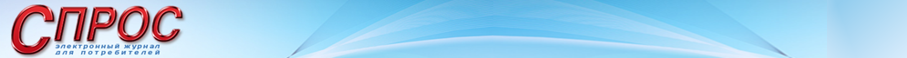 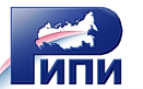 23
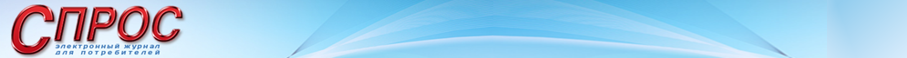 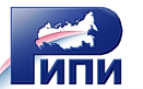 24